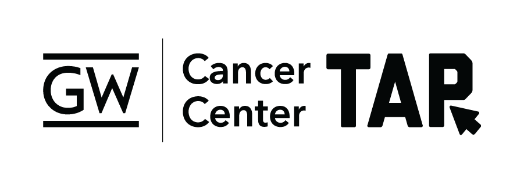 This content may be used or adapted for noncommercial, educational purposes only. Please use the following citation:
 
George Washington University Cancer Center TAP. (2020). Cancer Survivorship Series [PowerPoint Slides]. GWU Cancer Center TAP. https://cme.smhs.gwu.edu/gw-cancer-center-/content/cancer-survivorship-series 
 
This content was adapted from the GW Cancer Center the Oncology Patient Navigation Training: The Fundamentals (PI: Pratt-Chapman) developed and maintained by CDC cooperative agreements #NU38DP004972, #5NU58DP006461 and #NU58DP007539. The content added, changed, or adapted by our organization do not necessarily represent the views of the GW Cancer Center or the CDC.
 
If you have any questions about the following material or would like permission to use this material, please contact cancercontrol@gwu.edu
Late Effects of Cancer and its Treatment: Meeting the Psychosocial Health Care Needs of Survivors
Lynne S. Padgett, PhD
Rehabilitation Psychologist
Washington DC Veterans Affairs Medical Center
[Speaker Notes: Welcome to this presentation on Late Effects of Cancer and its Treatment: Meeting the Psychosocial Health Care Needs of Survivors.

I am Lynne Padgett, a Rehabilitation Psychologist at the Washington DC Veterans Affairs Medical Center.

We are pleased to offer this educational session through the National Cancer Survivorship Resource Center, a collaboration between the American Cancer Society and the George Washington University Cancer Center, originally funded by a five year cooperative agreement from the Centers for Disease Control and Prevention.]
Disclosure
This program was originally developed through the National Cancer Survivorship Resource Center (The Survivorship Center), a collaboration between the American Cancer Society and the George Washington University Cancer Center funded by a 5-year cooperative agreement (#5U55DP003054) from the Centers for Disease Control and Prevention (CDC). 

It is currently supported through a cooperative agreement (#NU58DP006461-01) from the CDC. 

The GW Cancer Center would also like to thank the CDC for their partnership on this program.
[Speaker Notes: This work was supported by cooperative agreements from the CDC. It’s contents are solely the responsibility of the authors and do not necessarily represent the official views of the CDC. No industry funding was used to support this work.]
Learning Objectives
Discuss potential psychosocial late effects of cancer and its treatment.  
Describe common points of vulnerability to psychosocial distress in cancer survivorship. 
Discuss risk factors for psychosocial consequences of cancer and its treatment.
[Speaker Notes: After completing this lesson, you will be able to:
Discuss potential psychosocial late effects of cancer and its treatment.  
Describe common points of vulnerability to psychosocial distress in cancer survivorship. 
Discuss risk factors for psychosocial consequences of cancer and its treatment.]
Quality Care Includes Addressing Psychosocial Needs of Cancer Survivors
“Psychosocial health care addresses the emotional challenges that can accompany a serious illness as well as the life challenges that can prevent good healthcare and patients’ ability to take care of themselves.”
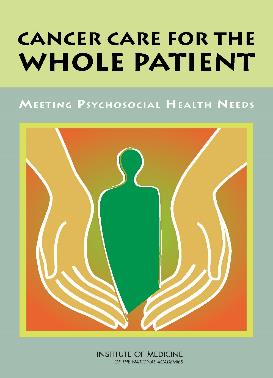 The National Academy of Medicine, 2008.
[Speaker Notes: In 2008, the National Academy of Sciences released the report “Cancer Care for the Whole Patient”. They emphasized the point that quality cancer care must include addressing cancer survivors’ psychosocial needs.]
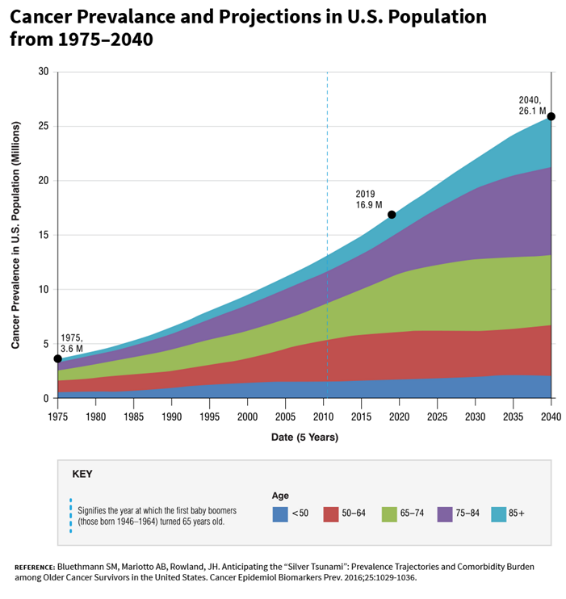 [Speaker Notes: As you can see from this chart on Cancer Prevalence in the US, the story of cancer is an increasing number of survivors, with a new wave or “tsunami” of survivors greatly expanding both the number of cancer survivors and the survivors who are older adults.  

These survivors, some of them who have no evidence of disease, and those who are living with disease or on maintenance therapies, can still suffer from the psychosocial effects of cancer and its treatments.]
Seriously, like I don’t have enough to do?
Psychosocial care improves:
Emotional wellbeing and mental health
Disease related symptoms and adverse effects of treatment 
Fatigue, pain, physical and cognitive function
[Speaker Notes: As a provider or clinician, you may be thinking, don’t I already have enough to do? Isn’t managing their overall physical health and wellbeing enough to keep me busy?  

However, what we know that psychosocial care improves cancer survivors’ emotional wellbeing and mental health. Moreover, survivors’ mental health can be negatively impacted by disease-related symptoms and adverse effects of treatment. Such as fatigue, pain and challenges in physical and cognitive function.]
Providing Psychosocial Care
95% of primary care providers prefer a more active role in comprehensive care
Areas of highest confidence reported by primary care physicians:
Pain
Psychosocial/emotional support
Co-morbid conditions
Health promotion
Lawrence, McLoone, Wakefield & Cohn, 2016; Forsythe, Alfano, Leach, Ganz, Stefanek & Rowland, 2012.
[Speaker Notes: A large national survey in 2012 found that both oncologist and primary care physicians felt they should provide psychosocial care to cancer survivors. 

In 2016, a systematic review of primary care providers preferences found that:
95 percent of preferred a more active role in comprehensive cancer care
55-65 percent expressed a desire to be involved earlier in cancer care
Prefer a shared model of care with ongoing collaboration—not reinitiating care when the patient has completed active treatment
Areas they felt were appropriate to primary care included pain, psychosocial & emotional support, co-morbid conditions and health promotion. 

So, lets now shift to discuss the psychosocial effects of cancer and its treatments.]
Chronic and Late Effects of Cancer Treatment
Physical/Medical (e.g., second cancers, cardiovascular disease, obesity, lymphedema, bone loss, functional decline)
Psychological (e.g., depression, anxiety, uncertainty, isolation, altered body image)
Social (e.g., changes in interpersonal relationships, concerns regarding health or life insurance, job lock/loss, return to school, financial burden)
Existential and Spiritual Issues (e.g., sense of purpose or meaning, appreciation of life)
[Speaker Notes: Chronic and late effects of cancer treatment are something many patients experience.
Chronic effects are those side that begin during treatment and continue through survivorship
Late effects are side effects of cancer treatment that surface in survivorship, typically after treatment has ended 

These chronic and late effects span many domains, including physical and psychological effects, as well as social and existential challenges.]
Psychosocial Distress
Characteristics:
Extends along a continuum
“Normal” and common feelings of vulnerability, sadness, fear
Disabling problems such as depression or anxiety
Definition:
Multifactorial, unpleasant emotional experience
Psychological (cognitive, behavioral, emotional)
Social
Spiritual
Interferes with ability to cope effectively with cancer (and cancer survivorship)
Holland, 1999.

Referenced with permission from the NCCN Clinical Practice Guidelines in Oncology (NCCN Guidelines®) for Distress Management V.2.2020. © National Comprehensive Cancer Network, Inc. 2020. All rights reserved. Accessed [June 10, 2020]. To view the most recent and complete version of the guideline, go online to NCCN.org.

NCCN makes no warranties of any kind whatsoever regarding their content, use or application and disclaims any responsibility for their application or use in any way.
[Speaker Notes: I’ve used the term “psychosocial distress”, but it’s important to define what the term means. 

Psychosocial distress is a multifactorial, unpleasant emotional experience. In can consist of psychological, such as cognitive, behavioral, or emotional symptoms. Social challenges or spiritual or existential distress. 

Psychosocial distress interferes with the ability to cope effectively with cancer and cancer survivorship. 

The trajectory or characteristics of psychosocial distress extends along a continuum and ranges from “normal” and common feelings of vulnerability, sadness, and fear to disabling problems such as depression and anxiety.]
Psychosocial Late Effects
Cancer survivors may have pre-exiting mental health disorders and others might develop distress after diagnosis. In fact, up to half of cancer patients have significant signs and symptoms of distress.
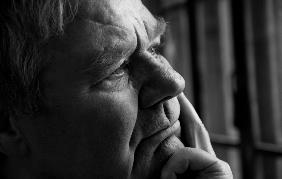 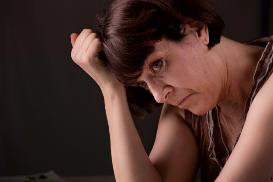 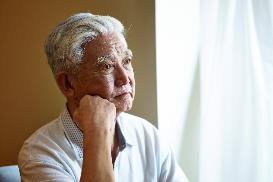 ACS, 2019; Mehnert et al., 2018.
[Speaker Notes: It’s important to remember cancer survivors may have pre-existing mental health disorders. Where other might develop distress after their diagnosis. In fact, up to half of cancer patients and survivors have significant symptoms of distress.]
Points of Increased Vulnerability to Distress
Treatment
Diagnosis
End of Treatment
No Evidence of Disease
Recurrence or Progression
Advanced Cancer or Treatment Failure
End of Life
[Speaker Notes: Here you can see common points of increased vulnerability to distress, spanning a continuum from diagnosis to survivorship or end of life.

As you can see, the increased vulnerability may result in increased distress that tends to taper off over time. In one study of colorectal cancer patients, male patients showed higher levels of distress. Of these distressed male patients, those who were younger had poor social support, lower levels of education and later disease stage at diagnosis, were more likely to have severe psychosocial distress.
Patients who did not exhibit high levels of distress during treatment were often “missed” as their distress did not emerge until survivorship. Why would a patient navigate treatment successfully and then have increased distress during survivorship? There could be several causes including the withdrawal of informal social support from the treatment team, frustration when they don’t feel normal  as they did prior to their cancer diagnosis, or continuing symptoms or emergence of new symptoms, to chronic and late effects.]
Psychosocial Distress – Population Level
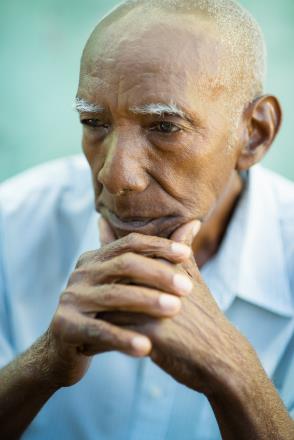 Cancer survivors report more psychological distress and more use of mental health services than the non-cancer adult population. 

Patients with cancer, versus other serious illness, exhibited over triple the risk of depression within two years of diagnosis.
Polsky et al., 2005; Zhao, Li, Li & Balluz, 2012.
[Speaker Notes: Overall, 6.6 percent of cancer survivors (versus 3.7 percent of adults without cancer, P<0.001) reported having Serious Psychological Distress, and 14 percent of cancer survivors reported receiving mental health care services in contrast to the 10 percent of adults without cancer (P<0.001). 

After navigating treatment, there is an expectation of “returning to normal.” Unfortunately, cancer survivors may not be able to return to their previous activities because of functional limitations or because they may not “feel normal.” Either of these can lead to psychosocial distress.

This information comes from studies looking at claims and diagnostic data. What happens when we ask survivors about their experience? What do they say?]
What do survivors say?
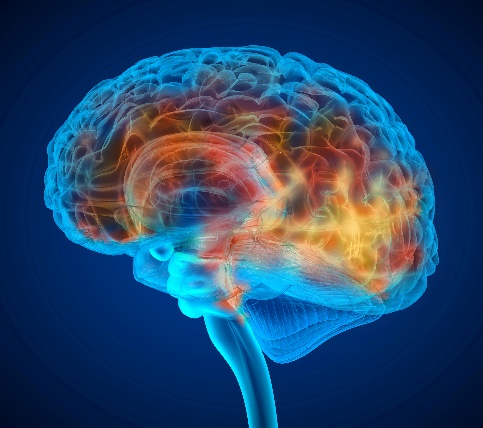 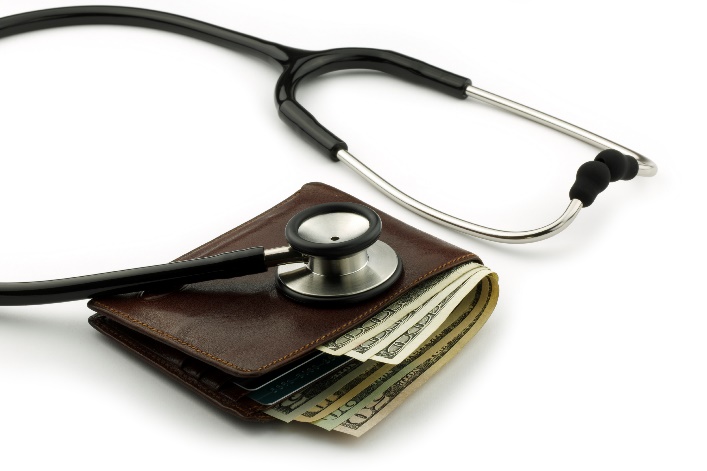 Financial Impact
Cognitive effects
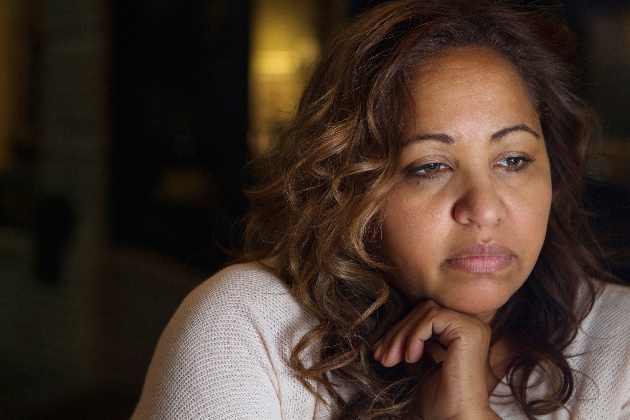 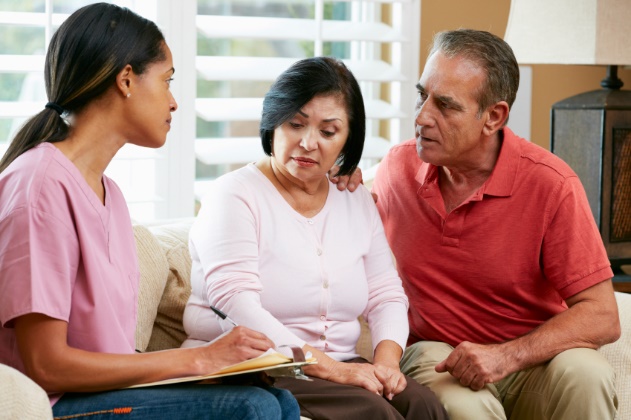 Emotional 
needs
Sexual function
Philip & Merluzzi, 2016; Mehnert et al., 2018; Yabroff et al., 2020.
[Speaker Notes: Philip and Merluzzi conducted a study of just over 300 cancer survivors in the Midwest who were an average of 10 years post-treatment. They reported an average of 1.7 psychosocial needs.

These needs included the following:
Cognition effects, such as memory and concentration were reported by 35.6 percent
Financial challenges, reported by 26.5 percent
Emotional needs, reported by almost 26 percent of these cancer survivors (25.9 percent)
Challenges with sexual function, reported by 23.0 percent, almost a quarter of the survivors

Another large epidemiolocal study with over 3,700 adult patients with a variety of cancer diagnoses, sought to identify distress related problems in survivorship. These investigators found that 52 percent of patients and survivors reported cancer related distress. The most prevalent problems were fatigue (56 percent), sleep problems (51 percent), and problems getting around (47 percent), likely reflecting functional impairment or challenges with social participation. Sadness, fatigue, and sleep problems were most strongly associated with the presence of other problems. 

We can see there are a host of stressors that encompass and can cause psychosocial distress. Lets shift our lens to see when patients are more vulnerable to distress.

Now, let’s shift to examine which patients are more vulnerable to distress and then we will move to a discussion of interventions and resources. 

Study details:
3,724 cancer patients (mean age 58 years; 57 percent women) across major tumor entities, enrolled in an epidemiological multicenter study. To identify distress-related problems, we conducted monothetic analyses. 

High distress was present in 81.4 percent of patients reporting all 3 of these problems (DT M = 6.4). When analyzing only the subset of physical problems, fatigue, problems getting around and indigestion, results showed the strongest association with the remaining problems and 76.3 percent of patients with all 3 problems were highly distressed (DT M = 6.1).


Financial burden: Health insurance coverage disruptions are common and adversely associated with receipt of cancer care and survival.

Cognitive and emotional needs - more likely to report desire for follow-up with a health professional. This group had a higher level of depression and anxiety with less coping resources and social support.

We will discuss evidenced-based interventions and resources at the end of this presentation.]
Risk factors for Psychosocial Distress
Pre-morbid risk factors:
Pre-existing mental health history
Number of stressful life events
Decreased physical functioning
Decreased cognitive functioning
Decreased annual income/unemployed
Unmarried, widowed, divorced
Maunsell et al., 2006; Fann et al., 2008; Philip & Merluzzi, 2016.
[Speaker Notes: From the epidemiological study previously mentioned, findings indicated high levels of distress were present in 81.4% of patients who recorded a cluster of 3 problems: fatigue, sleep, and functional impairment. Thus, physical symptoms and functional impairment are associated with high levels of distress. 

Other research has indicated additional factors including: financial burden, for example health insurance coverage disruptions are common and are adversely associated with a receipt of cancer care and survival. This can cause significant distress. Cognitive and emotional needs. Patients who report these are more likely to report a desire for follow-up with a health professional. Those who reported cognitive and emotional needs have a higher level of depression and anxiety with less coping resources and social support. 

Additional studies have found that patients who are unmarried, widowed, or divorced were at a higher risk for distress. As well as those with a decreased annual income. These patients were more likely to request to speak to a professional. The investigators contributed this to this group of patients having fewer financial and social support resources.

Philip and Merluzzi study – decreased annual income, unemployed, unmarried/widowed/divorced]
Psychosocial Services
Psychosocial health services are psychological and social services and interventions that enable patients, their families, and health care providers to optimize biomedical health care and to manage the psychological/behavioral and social aspects of illness and its consequences so as to promote better health.
The National Academy of Medicine, 2008.
[Speaker Notes: Now let’s shift and talk about resources and interventions. Psychosocial services for cancer patients can include psychological interventions and social services that enable patients, caregivers, and the treatment team to optimize healthcare and manage the psychological and social aspects of cancer to promote better health and health outcomes.]
Knowledge Check
Which of the following is true about psychosocial distress?
Interferes with one’s ability to cope effectively
Extends along a continuum
Is a multifactorial, unpleasant emotional experience
All of the above
[Speaker Notes: Let’s pause for a knowledge check. 

Which of the following is true about psychosocial distress? Read and select your answer.

The correct answer is D. All of the above. 

Distress interferes with coping, extends along a continuum from normal or typical to severe, and is a multifactorial, unpleasant emotional experience.]
There are many ways to improve quality of life and decrease distress
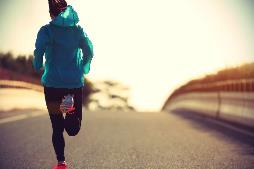 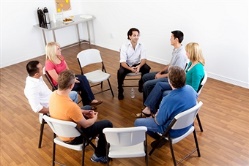 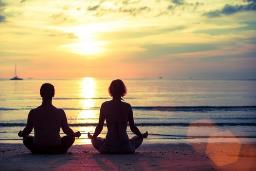 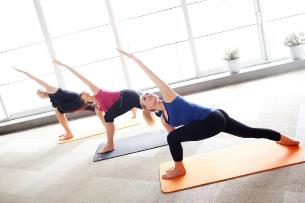 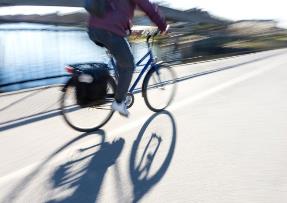 [Speaker Notes: There are many evidence-based interventions to improve cancer survivors’ quality of life and decrease distress.]
What does the research say about interventions to decrease distress?
Interventions focus on:
Knowledge and understanding of illness and treatment
Functional and social wellbeing
Mood (reduce depression and anxiety)
Experience of treatment and disease-related symptoms
[Speaker Notes: Several avenues of treatment research have generated evidence-based interventions to decrease distress.

Successful interventions are characterized by:
Knowledge and understanding of illness and treatment
Functional and social wellbeing
Mood, by which we mean reducing depression or anxiety
And, the experience of treatment and disease-related symptoms]
General rubric for psychosocial assessment
Screening
Comprehensive assessment 
Treatable contributing factors and labs
Treatment: pharmacological and non-pharmacological factors
Education
Counseling
Referral
American Society of Clinical Oncology, n.d.

Referenced with permission from the NCCN Clinical Practice Guidelines in Oncology (NCCN Guidelines®) for Distress Management V.2.2020. © National Comprehensive Cancer Network, Inc. 2020. All rights reserved. Accessed [June 10, 2020]. To view the most recent and complete version of the guideline, go online to NCCN.org.

NCCN makes no warranties of any kind whatsoever regarding their content, use or application and disclaims any responsibility for their application or use in any way.
[Speaker Notes: Psychosocial assessment for distress follows the common practice of screening and assessment. 

Screening instruments such as the commonly used “distress thermometer” allow patients to report their overall stress and identify problems, such as physical or mental issues. Screening can also common screens for depression or anxiety. 

Positive screens can then be referred or provided comprehensive assessment that identifies treatable, contributing factors. This may include psychosocial assessment or labs. Particularly for fatigue or depression to rule out medical causes of the symptoms. 

Treatment can include both pharmacological or non-pharmacological treatment. These can be provided on site or through referral.]
The role of physical disability in psychosocial distress
Levels of physical disability or performance status are associated with higher levels of psychosocial distress.

Addressing function can address distress.
Deshields, Howrey & Vanderlan, 2018; Silver, Baima & Mayer, 2013; Banks et al., 2010; Weaver et al., 2012.
[Speaker Notes: Let’s briefly discuss the role of physical disability in psychosocial distress.

Impairment or loss of function, including physical disability and decreased performance status are associated with higher levels of destress. Addressing function, including fatigue, through rehabilitation partnerships can address psychosocial distress and is often overlooked as a treatment option.]
Next Steps
Detection or screening is ineffective without aftercare.
Physical activity is an evidence-based intervention for multiple sources of distress.  
Call in the specialists…all kinds of specialists.
Rehabilitation 
Education
Therapy (group, individual)
Support Groups
Events
Exercise (cardio, strength, flexibility)
[Speaker Notes: Now that we’ve discussed psychosocial distress, risk factors, trajectory, assessment, and interventions, what are the next steps?

First, detection or screening is ineffective without aftercare. Your practice needs to have a plan in place for appropriate treatment and referrals for those who screen positive. And we need to ensure clinicians are aware of these resources.

Physical activity is an evidence-based intervention for multiple sources of distress, including fatigue, sleep, and mild to moderate depression and anxiety. Physical activity is a excellent adjunct to the cognitive behavioral theory for each of these symptoms.

Lastly, it’s important to call in the specialists.

As a clinician you don’t have to have to provide all the necessary resources. There are all kinds of specialists that can provide assistance in addressing psychosocial distress. These include:
Rehabilitation
Education, perhaps through nursing or classes
Therapy, group or individual
Support groups
Community events
As well as community-based exercise. Including cardiovascular, strength and resistance training, and flexibility.

There are specialists there to help you, help your distressed patients.]
Conclusions
Cancer survivors are at risk for psychosocial distress after treatment has ended.

Financial stress and decreases in cognitive and physical function are significant contributors to distress.

Primary care providers are uniquely positioned to “catch” these needs and make appropriate treatment referrals.
Primary care providers already have tools in their arsenal to treat depression and anxiety.
[Speaker Notes: This information leads us to several conclusions, which will lead to further next steps. 

First, cancer survivors are at risk for psychosocial distress after treatment has ended.

Second, financial stress and decreases in cognitive and physical function are significant contributors to distress.

Third, primary care providers are uniquely positioned to “catch” these needs and make appropriate treatment referrals.

Primary care providers already have tools in their arsenal to treat depression and anxiety.]
Next Steps
Compile a list of both national and local resources for cancer survivorship care to make available to patients.
CancerandCareers.org
Cancercare.org
Local cancer center survivorship classes/events

National Coalition for Cancer Survivorship at www.cancersurvivaltoolbox.org
[Speaker Notes: Given these conclusions what are the steps you can take today?

We’re going to list several activities and resources to help you provide high quality cancer survivorship care.

First, work with your practice to compile a list of both national and local resources for cancer survivorship to make available to patients. There are many resources available to you, with reliable, evidence-based information. These include sites such as:
Cancerandcareers.org to help address work-related challenges
Cancercare.org
As well as local cancer center survivorship classes and events

The National Coalition for Cancer Survivorship at is located at this web address and includes a wide variety of tools.]
Resources
American Cancer Society (ACS) Survivorship Guidelines https://www.cancer.org/health-care-professionals/american-cancer-society-survivorship-guidelines.html

ACS Treatment and Survivorship Facts & Figures
https://www.cancer.org/content/dam/cancer-org/research/cancer-facts-and-statistics/cancer-treatment-and-survivorship-facts-and-figures/cancer-treatment-and-survivorship-facts-and-figures-2019-2021.pdf 
American Society of Clinical Oncology (ASCO) Guidelines https://www.asco.org/research-guidelines/quality-guidelines/guidelines

National Comprehensive Cancer Network (NCCN) Guidelines https://www.nccn.org/professionals/physician_gls/default.aspx
[Speaker Notes: Other resources you may find help in providing care to cancer survivors include these guidelines and information from several cancer organizations. And these include:
The American Cancer Society Survivorship guidelines. 
Their Treatment and Survivorship Facts and Figures: the common, prevalence,  and incidence data
ASCO, the American Society of Clinical Oncology also has treatment guidelines for survivorship and as well as suggestions on how to address survivorship needs
And lastly, the National Comprehensive Cancer Network, provides guidelines for treatment as well as the use for identifying psychosocial distress through the use of the distress thermometer]
References
American Society of Clinical Oncology. (n.d.). Guidelines, Tools & Resources. Retrieved from 	https://www.asco.org/research-guidelines/quality-guidelines/guidelines
American Cancer Society. (2019). Cancer Treatment and Survivorship Facts & Figures 2019-2021. Accessed at 	https://www.cancer.org/content/dam/cancer-org/research/cancer-facts-and-statistics/cancer-treatment-and-	survivorship-facts-and-figures/cancer-treatment-and-survivorship-facts-
Banks, E., Byles, J.E., Gibson, R.E., Rodgers, B., Latz, I.K., Robinson, I.A., Williamson, A.B. & Jorm, L.R. (2010). Is 	psychological distress in people living with cancer related to the fact of diagnosis, current treatment or level of 	disability? Findings from a large Australian study. The Medical Journal of Australia, 193(S5): S62-S67.
Deshields, T.L., Howrey, H.L. & Vanderlan, J.R. (2018). Distress in Oncology: Not Just a Psychosocial Phenomenon. 	Journal of Oncology Practice, 14(12): 699-700.
Fann, J.R., Thomas-Rich, A.M., Katon, W.J., Cowley, D., Pepping, M., McGregor, B.A. & Gralow, J. (2008). Major 	depression after breast cancer: a review of epidemiology and treatment. General Hospital Psychiatry, 30(2): 112-	126Forsythe, L. P., Alfano, C. M., Leach, C. R., Ganz, P. A., Stefanek, M. E., & Rowland, J. H. (2012). Who provides 	psychosocial follow-up care for post-treatment cancer survivors? A survey of medical oncologists and primary 	care physicians. Journal of Clinical Oncology, 30(23), 2897–2905.
Holland, J.C. (1999). NCCN practice guidelines for the management of psychosocial distress. National Comprehensive 	Cancer Network. Oncology, 113-147.
Lawrence, R.A., McLoone, J.K., Wakefield, C.E. & Cohn, R.J. (2016). Primary care physicians’ perspectives of their 	role in cancer care: a systematic review. Journal of General Internal Medicine, (31):1222-1236.
[Speaker Notes: The next slides contain the reference list of the studies and guidelines cited in this presentation]
References
Maunsell, E., Pogany, L., Barrera M., Shaw, A.K. & Speechley, K.N. (2006). Quality of Life Among Long-Term 	Adolescent and Adult Survivors of Childhood Cancer. Journal of Clinical Oncology, 24(16):2527-2535.
Mehnert. A., Hartung, T.J., Friedrich, M., Vehling, S., Brähler, E., Härter, M., Keller, M., Schulz, H., Wegscheider, J., 	Weis, J., Koch, U. & Faller, H. (2018). One in two cancer patients is significantly distressed: Prevalence and 	indicators of distress. Psycho-Oncology, 27(1):75-82.
NCCN Clinical Practice Guidelines in Oncology (NCCN Guidelines®) for Distress Management V.2.2020. Referenced 	with permission from the NCCN Clinical Practice Guidelines in Oncology (NCCN Guidelines®) for Distress 	Management V.2.2020. © National Comprehensive Cancer Network, Inc. 2020. All rights reserved. Accessed 	[June 10, 2020].
Polsky, D., Doshi, J.A., Marcus, S., Oslin, D., Rothbard, A., Thomas, N. & Thompson, C.L. (2005). Long-term risk for 	depressive symptoms after a medical diagnosis. JAMA Internal Medicine, 165(11):1260-1266.
The National Academy of Medicine (formerly the Institute of Medicine). (2008). Cancer care for the whole patient: 	Meeting psychosocial health needs. Washington, DC: The National Academies Press
Silver, J., Baima, J. & Mayer, S. (2013). Impairment‐driven cancer rehabilitation: An essential component of quality care 	and survivorship. CA: A Cancer Journal for Clinicians, 63(5): 295-317. 
Weaver, K.E., Forsythe, L.P., Reeve, B.B., Alfano, C.M., Rodriguez, J.L., Sabatino, S.A., Hawkins, N.A. & Rowland, 	J.H. (2012). Mental and Physical Health–Related Quality of Life among U.S. Cancer Survivors: Population 	Estimates from the 2010 National Health Interview Survey. Cancer Epidemiology, Biomarkers & Prevention, 	21(11):2108-2117.
Yabroff, K.R., et al. (2020). Health Insurance Coverage Disruptions and Cancer Care and Outcomes: Systematic 	Review of Published Research. Journal of the National Cancer Institute. https://doi.org/10.1093/jnci/djaa048
Zhao, G., Li, C., Li, J. & Balluz. L.S. (2012). Physical activity, psychological distress, and receipt of mental healthcare 	services among cancer survivors. Journal of Cancer Survivorship, 7:131-139.
[Speaker Notes: This concludes the presentation. Please continue to explore the remaining modules of the Cancer Survivorship E-Learning Series for Primary Care Providers.]
Screening for Distress & Follow-up Care for Cancer Survivors in Primary Care
Content Originally Developed by: Lorenzo Norris, MD

Revised by: Allen R. Dyer, MD, PhD
Professor of Psychiatry and Behavioral Sciences
Vice Chair for Education
The George Washington University
[Speaker Notes: Welcome to this presentation on Screening for Distress & Follow-up Care for Cancer Survivors in Primary Care.

This content was originally developed by Dr. Lorenzo Norris and revised by Dr. Allen Dyer. 

I am Allen Dyer, Professor of Psychiatry and Behavioral Sciences and Vice Chair for Education at The George Washington University. 

We are pleased to offer this educational session through the National Cancer Survivorship Resource Center, a collaboration between the American Cancer Society and the George Washington University Cancer Center originally funded by a five year cooperative agreement from the Centers for Disease Control and Prevention.]
Disclosure
This program was originally developed through the National Cancer Survivorship Resource Center (The Survivorship Center), a collaboration between the American Cancer Society and the George Washington University Cancer Center funded by a 5-year cooperative agreement (#5U55DP003054) from the Centers for Disease Control and Prevention (CDC). 

It is currently supported through a cooperative agreement (#NU58DP006461-01) from the CDC. 

The GW Cancer Center would also like to thank the CDC for their partnership on this program.
[Speaker Notes: This work was supported by cooperative agreements from the CDC. It’s contents are solely the responsibility of the authors and do not necessarily represent the official views of the CDC. No industry funding was used to support this work.]
Learning Objectives
Describe distress screening tools and methods.

Describe the role of primary care providers to screen for distress and provide follow-up care.
[Speaker Notes: Learning Objectives:

After completing this session, you will be able to:
Describe distress screening tools and methods.

Describe the role of primary care providers to screen for distress and provide follow-up care.]
Psychosocial Distress
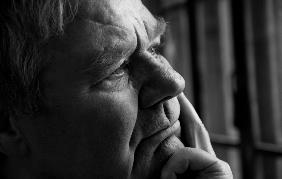 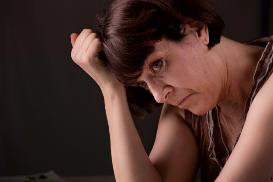 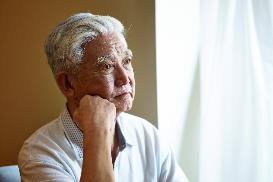 [Speaker Notes: Psychosocial distress

As discussed in the previous lesson, cancer survivors are at risk for psychosocial distress.

Primary care providers are uniquely positioned to “catch” these needs and make appropriate treatment referrals.]
The Role of Screening for Distress
Entry point to a conversation between patient and provider. 
Identify patients who may be in need of psychosocial support. 
A component of comprehensive, patient-centered, evidence-based, cancer care. 
Can elevate patients’ expectations for quality care and quality of life.
Mitchell, 2013.
[Speaker Notes: The role of screening for distress. This can be an entry point to a conversation between patient and provider. It can identify patients who may be in need of psychosocial support. It can be a component of comprehensive, patient-centered, evidence-based, cancer care. And it can elevate patients’ expectations for quality care and quality of life. 

Psycho-oncologist Alex Mitchell described screening for distress in a 2013 article. He says, “A medical analogy is that screening for distress is like screening for high glucose, whereas identifying depression is analogous to detecting diabetes. Diabetes mellitus is only one cause of hyperglycemia, but hyperglycemia is a significant problem on its own. Distress, unmet needs and related psychiatric disorders are certainly treatable conditions” (Mitchell, 2013). And the reference is in the reference slide at the end.

Overall, primary care clinicians under-recognize distress when using a standard clinical exam. Even when patients are screened and distress is detected, there is more to do. Screening is fruitless if effective treatment is not offered following an accurate diagnosis. 

Should a validated screening tool be used?]
Distress Risk Factors
History of a psychiatric disorder or substance abuse 
History of depression or a suicide attempt 
Cognitive impairment 
Communication barriers 
Co-morbid illnesses 
Social problems
Family/caregiver conflicts 
Inadequate social support 
Living alone 
Financial problems 
Limited access to medical       care 
Young or dependent children 
Younger age; women
[Speaker Notes: Distress risk factors. Here are some of the most prominent/common/concerning distress risk factors:
A history of a psychiatric disorder or substance abuse
History of depression of a suicide attempt
Cognitive impairment
Communication barriers
Co-morbid illnesses
Social problems
Family or caregiver conflicts
Inadequate social support
Living alone
Financial problems
Limited access to medical care
Young or dependent children
Of a younger age, or being a women 

When screening for distress it’s important to know who is most at risk. There are various sources available that describe the various risk factors for depression, but as a practicing clinician you need to be sure to focus on only a few that are very common.

A common and treatable factor are patients with a history of major depression. Two very concerning factors are any patient with a history of a suicide attempt or significant lack of support from family and caregivers.

Knowing these key risk factors will increase the sensitivity of your distress screening and can potentially add the “human element.”]
Distress Screening Tools/Methods
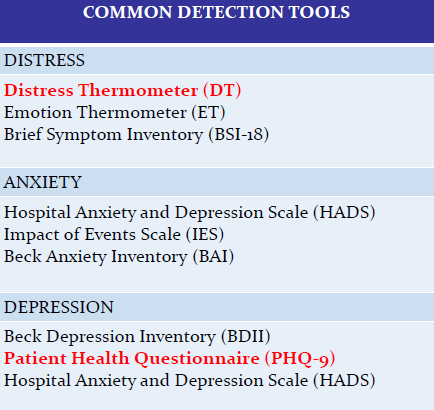 General Anxiety Disorder Scale  (GAD-7)
[Speaker Notes: Distress screening tools and methods

There a variety of tools available to screen for distress. Most clinicians really only need to be familiar with two or three tools. The selection of any tool depends heavily on the patient population and your own clinical context.
In my own psychiatric practice, I routinely use the GAD-7 and PHQ-9 for baseline screening measures along with a more in-depth clinical assessment. Our social workers in the cancer center use the Distress Thermometer along with other assessments.  

The Distress Thermometer and PHQ-9 are two excellent tools that, performed in the context of a standard clinical encounter, allow for the detection of distress. The GAD-7 is a useful tool for screening for anxiety.  

To use the diabetes analogy further—use of the Distress Thermometer is similar to getting a finger stick blood glucose. The PHQ-9 is more like obtaining a hemoglobin A1c, both are useful and valuable, especially when performed in the context of a clinical interview.]
Distress Thermometer
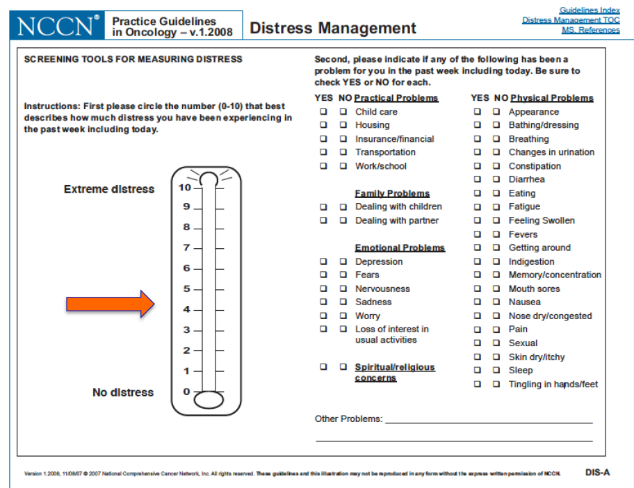 Reproduced with permission from the NCCN Clinical Practice Guidelines in Oncology (NCCN Guidelines®) for Distress Management V.2.2020. © 2020 National Comprehensive Cancer Network, Inc. All rights reserved. The NCCN Guidelines® and illustrations herein may not be reproduced in any form for any purpose without the express written permission of NCCN. To view the most recent and complete version of the NCCN Guidelines, go online to NCCN.org. The NCCN Guidelines are a work in progress that may be refined as often as new significant data becomes available.
NCCN makes no warranties of any kind whatsoever regarding their content, use or application and disclaims any responsibility for their application or use in any way.
[Speaker Notes: The Distress Thermometer is a good tool with reasonable sensitivity. But, it can catch many false positives if a cut off score of 4 is used. Or it may miss other important factors. 

It is best viewed as entry point to discussion, especially during the first screen.]
Distress Screening Tools/Methods
[Speaker Notes: Distress screening tools and methods

The distress thermometer is fast and accurate and provides a visual analogue. 

Symptom questionnaires, such as the hospital anxiety and depression scale increase specificity. 

The PHQ-1 and the PHQ-2 are ultra short and quick. They are very fast and can supplement an unassisted interview. 

Problem checklist, such as that goes along with the distress thermometer, can identify patient needs. 

In terms of the acceptability of distress screening, patient-clinician trust is a very important variable:
Patients will frequently make their own decisions of when to disclose emotional issues.
Studies have shown that one third to one half of patients with psychological symptoms, even moderate to severe, did not report complaints or concerns to their doctor.


Sensitivity and specificity of some of the more popular tools.

Distress Thermometer sensitivity=0.72, specificity=0.74
PHQ-9 sensitivity=.82; specificity=0.89
HADS sensitivity=0.72; specificity=0.69
PHQ-2 sensitivity=0.95; specificity=0.98]
Patient Health Questionnaire (PHQ-2)
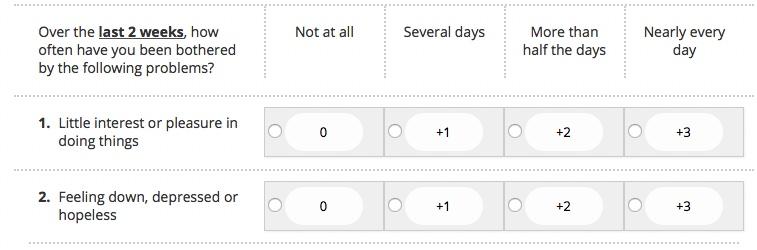 Kroenke, Spitzer & Williams, 2003.
[Speaker Notes: Patient Health Questionnaire (PHQ-2) is 2 questions. Over the last 2 weeks, how often have you been bothered by the following problems?
Little interest or pleasure in doing things
Feeling down, depressed or hopeless

These questions are rated on a 4 point scale, with no points assigned for “not at all”, 1 point assigned for “several days”, 2 points assigned for “more than half the days”, and 3 points assigned for “nearly every day”. 
Interpretation:
A PHQ-2 score ranges from 0-6. The authors identified a score of 3 as the optimal cut point when using the PHQ-2 to screen for depression.
If the score is 3 or greater, major depressive disorder is likely.
Patients who screen positive should be further evaluated with the PHQ-9, other diagnostic instruments or direct interview to determine whether they meet criteria for a depressive disorder.]
Role of Primary Care Provider in Distress Screening
Know the major classes of distress. 
Identify patients in distress. 
Refer patients for treatment of distress. 
E.g. social work, mental health, chaplain, etc. 
Coordinate ongoing treatment and follow-up care.
[Speaker Notes: The role of the primary care provider in distress screening: it’s important to know the major classes of distress; to identify patients in distress; to refer patients for treatment as appropriate; and coordinate ongoing treatment and follow-up care.  

One particular point to distress screening is targeting the transition points of care. Most patients may experience upheaval when transitioning to new treatments, especially at screening follow-up visits during the first year of post-treatment.

The biggest challenge that most clinicians face is in the coordination and referral aspect. You are not expected to be able to treat all of the various forms of psychosocial distress, but you should have a list of referral sources for each major category in survivorship (physical, emotional, social, spiritual), the biosocialspirtual model of healthcare. It is also important to make sure the follow-up has occurred. 

A good way to document all of this is with an active survivorship care plan, that becomes the repository of the patient’s information.

Scheduling additional follow-ups when distress is detected is also a good idea.

All of the above is important, BUT MOST important is letting the patient KNOW that follow-up is important and you want to hear if it happened! Remember, discussing distress is the entry point to a CONVERSATION. This conversation relates to the clinical relationship you want to establish with your patient.]
Barriers to Distress Screening
Mitchell & Coyne, 2009; The National Academy of Medicine, 2008, Hammelef & Tavernier, 2015.

Referenced with permission from the NCCN Clinical Practice Guidelines in Oncology (NCCN Guidelines®) for Distress Management V.2.2020. © National Comprehensive Cancer Network, Inc. 2020. All rights reserved. Accessed [June 10, 2020]. To view the most recent and complete version of the guideline, go online to NCCN.org.

NCCN makes no warranties of any kind whatsoever regarding their content, use or application and disclaims any responsibility for their application or use in any way.
[Speaker Notes: Barriers to distress screening can either be clinician-related or patient-related.

Some of the clinician-related barriers are:
Low confidence in skills
Short consultation time
Low index of suspicion
Wish to not stigmatize patient
Lack of resources

Some of the patient-related barriers are:
Low confidence in clinician or treatment
Low awareness of emotional symptoms
Fear of stigma
Reluctance to seek help

Clinician-related factors remain a barrier to effective distress screening. Despite increased education and awareness, clinicians can be reluctant to screen for a variety of reasons.

A factor in all these barriers listed is that most clinicians tend to overestimate the need for expertise in psychosocial screening and underestimate the patient’s desire to be heard and asked about distress. 


Proper preparation and coordination can help address the issues of having a single appointment or limited resources.]
Ideas to Improve Distress Screening  and Follow-Up Care
Keep screening brief. 
Consider using waiting room and/or computer touch screens for screening. 
Develop a distress management plan including planned referrals, if a referral might be helpful.
Mitchell, 2013.
[Speaker Notes: Ideas to improve distress screening and follow-up care:
Keep the screening brief
Consider using the waiting room and/or a computer touch screen 
Develop a distress management plan including planned referrals, if a referral might be helpful

Remember, distress screening does not need to be this prolonged endeavor. What matters is being direct and letting the patient know you have an intervention or a referral source to treat distress.

For instance, don’t just ask someone randomly if they are distressed. You are likely going to get a blank response if your patient is in distress. Instead explain in short order what you are doing, state that it is important and that you have potential interventions that could help if your patient is in distress. 

When done in the context of a standard clinical interview, this approach can be short and extremely effective.]
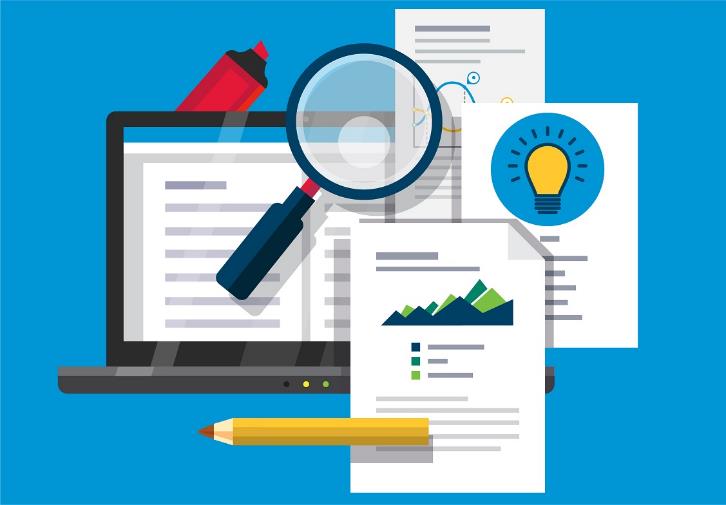 [Speaker Notes: Now, using what we have learned, let’s review a case study together.]
Case Study
66-year-old man, married for 33 years, treated for stage T2 prostate cancer by surgical resection is one year post-treatment. 
On follow-up to his primary care provider, he reports high levels of anxiety that were not present before the surgery. 
He worries a great deal about a number of life issues and has an ongoing fear of recurrence that dominates his thoughts. 
The clinician screens for the various anxiety related conditions and also discovers the patient has recurrent panic attacks. 
He is prescribed an Fluoxetine (SSRI) and told to expect improvement in 1-2 weeks.
[Speaker Notes: Case study:
66-year old man, married 33 years, treated for stage T2 prostate cancer by surgical resection is one year post-treatment
On follow-up to his primary care provider, he reports high levels of anxiety that were not present before the surgery
He worries a great deal about a number of life issues and has an ongoing fear of recurrence that dominate his thoughts
The clinician screens for the various anxiety related conditions and also discovers the patient has recurrent panic attacks
He is prescribed an Fluoxetine (an SSRI) and told to expect improvement in 1-2 weeks]
Case Study Question
What else should you screen for? 
Clinical depression 
Alcohol and drug use 
Sexual dysfunction 
Thoughts of suicide 
All of the above
[Speaker Notes: Case study question: What else should we screen for?
Clinical depression
Alcohol and drug use
Sexual dysfunction
Thoughts of suicide
All of the above

The answer obvisouly is “E” all of the above using concepts of survivorship, distress and psycho-oncology.]
Case Study: Follow-Up
The patient returns to the primary care provider for a follow-up appointment. He reports that the medication didn’t work and “would never take anything like that again.” 
The primary care provider asked about the effects of the medication. The patient stated he took the medication as prescribed for 4 weeks, got no benefit and bad side effects. 
He now reports feeling more anxious than before and has difficulty functioning at work.
[Speaker Notes: Case study follow-up
The patient returns to the primary care provider for a follow-up appointment. He reports that the medication didn’t work and “would never take anything like that again”.
The primary care provider asked about the effects of the medication. The patient stated he took the medication as prescribed for 4 weeks, got no benefit and had bad side effects
He now reports feeling more anxious than before and has difficult functioning at work

So, what went wrong?]
Questions to Ask
What does the patient believe is responsible for his increased impairment since the last visit?

How can you effectively manage patient expectations prior to therapy initiation?

How has the patient’s distress impacted his life, including work and relationships, and how does this play into your evolving assessment and plan?
[Speaker Notes: Further considerations:

First it would be important to know exactly what he meant by “bad side effects”. What does the patient believe is responsible for this increased impairment since the last visit?

How can you effectively manage patient expectations prior to therapy initiation?

How has the patient’s distress impacted his life, including work and relationships, and how does this play into your evolving assessment and plan?]
Case Study: What Happened?
Patient had baseline anxiety before the cancer diagnosis, but he was able to control it through a variety of coping mechanisms. 
After the surgery the patient started to have episodic periods of erectile dysfunction (ED). This would make him more anxious and he would drink to relax. 
Drinking ultimately made his baseline anxiety worse, which further complicated his ED. 

Fluoxetine is a selective serotonin reuptake inhibitor with significant sexual side effects. In addition, this medication has a very long half life and can actually take 6-8 weeks to take effect.
[Speaker Notes: What happened?

Patient had baseline anxiety before the cancer diagnosis, but he was able to control it through a variety of coping mechanisms.

After the surgery the patient started to have episodic periods of erectile dysfunction (ED). This would make him more anxious and he would drink to relax.

Drinking ultimately made his baseline anxiety worse, which further complicated his ED

Fluoxetine is a selective serotonin reuptake inhibitor with a significant sexual side effects. In addition, this mediciation has a long onset of action and can actually take 6-8 weeks to take effect.]
Case Study: Progression of Anxiety
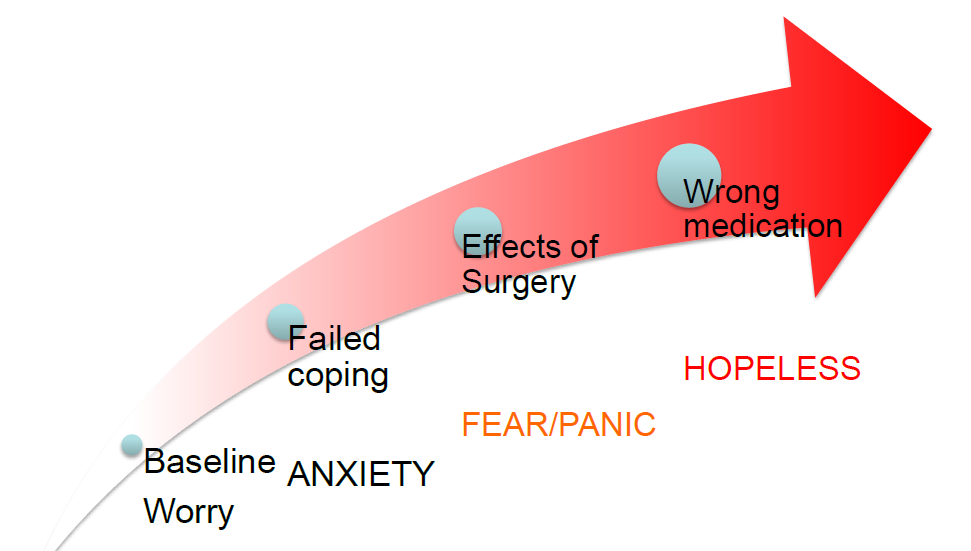 [Speaker Notes: Progression of the anxiety

This man had baseline worries, then failed coping, compounded by the effects of surgery, and the wrong medication. 

His anxiety progressed to fear and panic and then to hopelessness. 

A key way to recognize distress is to note your patient’s level of anxiety.]
More Questions to Ask
When should psychotherapy be considered as a treatment option?

 What are the indications for patient referral to a psychiatrist?

 How will you assess response to therapy over time?

 Continue to assess patient goals of treatment

Monitor for risk factors such as substance use and social support in subsequent visits.
[Speaker Notes: More questions to consider

Now that we know what happened and that there is a problem. Here are some additional questions/things to consider to help with your care recommendations.

 When should psychotherapy be considered as a treatment option?

 What are the indications for patient referral to a psychiatrist or mental health provider?

 How will you assess response to therapy over time?

 Continue to assess the patient’s goals of treatment.

Monitor for risk factors such as substance use and social support in subsequent visits.]
Case Study: Revised Recommendations
Patient and wife educated on potential side effects of surgery including ED and the expected rate of recovery from this effect. 
Fears of recurrence briefly explored and patient referred for cognitive behavioral therapy (CBT). 
Primary care provider and psychiatrist work in conjunction and agree that Fluoxetine should be discontinued. Patient has agreed to use alcohol in moderation. 

Patient is prescribed Tadalafil (Cialis), which improves his ED. Patient continues to respond to CBT and after 3 months of therapy, he is close to baseline.
[Speaker Notes: Revised recommendations

Patient and wife education on potential side effects of surgery including ED.

Fears of recurrence were briefly explored and patient referred for cognitive behavioral therapy (CBT). CBT is a brief therapy designed to identify patterns of thinking. It has been found that automatic negative thinking can lead to depression.

Primary care provider and psychiatrist work in conjunction and agree that Fluoxetine should be discontinued. Patient has agreed to use alcohol in moderation.

Patient is prescribed Tadalafil (Cialis), which improves his ED. Patient continues to respond to CBT and after 3 months of therapy, he is close to baseline.]
Conclusion
Distress is real for many cancer survivors. 
Reliable screening tools are available for primary care providers.
Treat distress as the 6th vital sign. 
Primary care providers have an important role in managing distress screening and follow-up care.
[Speaker Notes: In conclusion

Distress is real for many cancer survivors

Reliable screening tools are available for primary care providers

Treat distress as the 6th vital sign (temperature, pulse, respiration, blood pressure, pain, and distress)

Primary care providers have an important role in managing distress screening and follow-up care.]
Distress Screening Resources
American Cancer Society (ACS) Survivorship Guidelines https://www.cancer.org/health-care-professionals/american-cancer-society-survivorship-guidelines.html
ACS Treatment and Survivorship Facts & Figures
https://www.cancer.org/content/dam/cancer-org/research/cancer-facts-and-statistics/cancer-treatment-and-survivorship-facts-and-figures/cancer-treatment-and-survivorship-facts-and-figures-2019-2021.pdf 

American Society of Clinical Oncology (ASCO) Guidelines https://www.asco.org/research-guidelines/quality-guidelines/guidelines

Association of Community Cancer Centers (ACCC)  
https://www.accc-cancer.org/home/learn/patient-centered-care/distress-screening
National Comprehensive Cancer Network (NCCN) Guidelines https://www.nccn.org/professionals/physician_gls/default.aspx
[Speaker Notes: Distress screening resources

From the American Cancer Society

From the American Society of Clinical Oncology

Association of Community Cancer Centers

And the National Comprehensive Cancer Network]
References
Hammelef, K.J. & Tavernier, S.S. (2015). Distress. In Brown CG (ed.). A Guide to 	Oncology Symptom Management. 2nd ed. Oncology Nursing Society, 265-281.
Kroenke, K., Spitzer, R.L. & Williams, J.B. (2003). The Patient Health 	Questionnaire-2: 	Validity of a Two-Item Depression Screener. Medical Care, 41(11):1284-92.
Mitchell, A.J. (2013). Screening for cancer-related distress: When is implementation 	successful and when is it unsuccessful? Journal of Acta Oncologica, 52(2): 216-224.
Mitchell, A.J. & Coyne, J.C. (2009). Screening for Depression in Clinical Practice: An 	Evidence-Based Guide. New York, NY: Oxford University Press. 
NCCN Clinical Practice Guidelines in Oncology (NCCN Guidelines®) for Distress 	Management V.2.2020. Referenced with permission from the NCCN Clinical 	Practice Guidelines in Oncology (NCCN Guidelines®) for Distress Management 	V.2.2020. © National Comprehensive Cancer Network, Inc. 2020. All rights 	reserved. Accessed [June 10, 2020].
[Speaker Notes: And here are the references

This concludes the presentation. Please continue to explore the remaining sections of the Cancer Survivorship E-learning Series for Primary Care Providers. Thank you for being with us.]